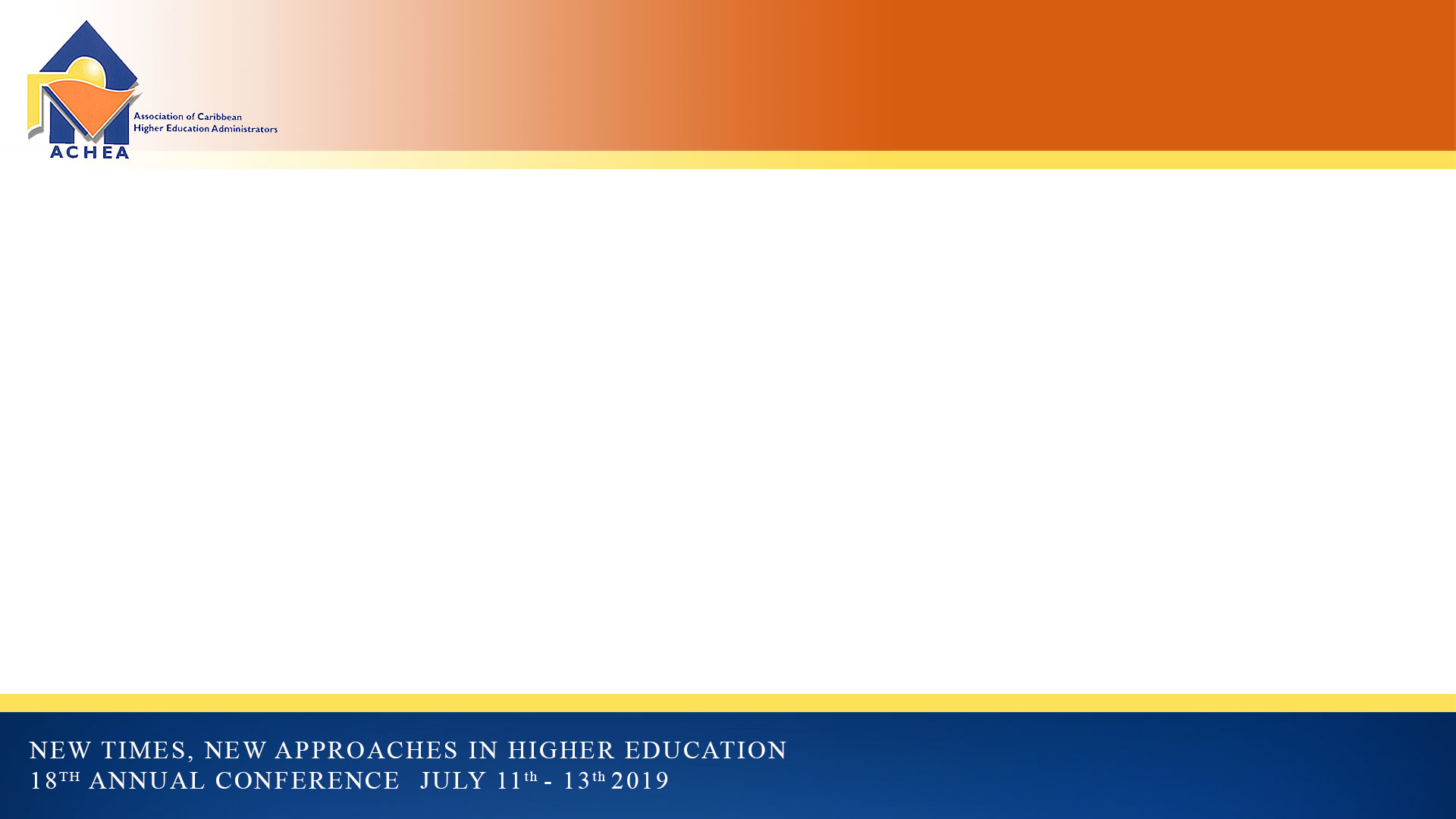 Exploring “Fit for Purpose” as an Important Quality Marker
Authors:
Marcia Williams, PhD
&
Ellen Grizzle, CD.,  PhD
UNIVERSITY OF TECHNOLOGY, JAMAICA
Presentation Overview
Introduction
Method
Results
Discussion
conclusion
I N T R O D U C T I O N
What is Quality
It can be viewed as:
 'exceptional, perfection, 
fit for purpose,
 transformative 
value for money” 






Ref.: Harvey, L., & Green, D. (1993). Defining quality. Assessment & Evaluation in Higher Education, 18(1), 9-34.
What is Quality (2)
Assessment of quality in the United Kingdom, 
Some universities apply the concept of 'quality as excellence', 
Other more recently established universities adapted the 'quality as fitness of purpose' definition.






Ref.  Newton, J. (2002). Views from below: Academics coping with quality. Quality in Higher Education, 8(1), 39-61.
[Speaker Notes: In the United Kingdom, some universities apply the concept of 'quality as excellence', 

whilst other more recently established universities adapted the 'quality as fitness of purpose' definition (Newton, 2002).]
Quality Focus
In assessing quality in higher education, the focus tends to be on: 
the academic processes, particularly on the character and quality of academic staffs’ contribution to teaching and learning). 





Ref.  Ryan, T. (2015). Quality assurance in higher education: A review of literature. Higher Learning Research Communications, 5(4)
[Speaker Notes: In assessing quality in higher education, the focus tends to be on the academic processes, particularly on the character and quality of academic staffs’ contribution to teaching and learning (Ryan, 2015).]
“Fit For Purpose”
“Fit for purpose” : 
may involve systems and processes established by an institution to accomplish its goals and missions. 
examines the extent the mission, goals and activities of an institution are responsive to the needs and priorities of a country.
This is the model used in the accreditation process in South Africa.
This model is used by the University Council of Jamaica





Ref.   Shah, M., Nair, S., & Wilson, M. (2011). Quality assurance in australian higher education: Historical and future development. Asia Pacific Education Review, 12(3), 475-483.
[Speaker Notes: “Fit for purpose” may involve systems and processes established by an institution to accomplish its goals and missions.  An alternative term, “fitness of purpose” examines the extent the mission, goals and activities of an institution are responsive to the needs and priorities of a country (Shah, Nair, & Wilson, 2011).  This is the model used in the accreditation process in South Africa.]
“Fit For Purpose” Students’ Criteria
The criteria for assessing “fit for purpose” will vary among stakeholders as follows:
Student’s Criteria
quality of teaching1, 
a safe and secure environment1
how well students  are prepared for the job market.2



Ref.
1 Shah, M., Nair, S., & Wilson, M. (2011). Quality assurance in australian higher education: Historical and future development. Asia Pacific Education Review, 12(3), 475-483.           
2 Petruzzellis, L., d'Uggento, A. M., & Romanazzi, S. (2006). Student satisfaction and quality of service in italian universities. Managing Service Quality: An International Journal, 16(4), 349-364.
[Speaker Notes: Higher education has a number of stakeholders, including, students, teachers, government and other funding agencies and employers.  

The criteria for assessing “fit for purpose” will vary among these stakeholders. 

Student’s criteria include quality of teaching, a safe and secure environment (Shah et al., 2011)and how well students  are prepared for the job market (Petruzzellis, d'Uggento, & Romanazzi, 2006)]
Designing Curriculum
Petruzzellis et al, (2006) pointed out the need for universities to provide graduates that is required in their surroundings or country. 
The curriculum should be based on the real needs in the job market 
Student satisfaction depends on their chances of being placed in a job after graduation and relevance skills acquired during the course.  
In designing a curriculum with graduate employability in mind, the most valued skills and competencies of graduates should be determined through evidence based study.




Ref.: Ryan, T. (2015). Quality assurance in higher education: A review of literature. Higher Learning Research Communications, 5(4)
“Fit For Purpose” Governments’ and Employer’s Criteria
The government’s Criteria
 Production of trained scientists, engineers and medical personnel in adequate numbers to meet the needs of the country.  
An employer Criteria 
`One that results in graduates with a wide range of skills, ability to quickly acquire new skills and are highly adaptable (Tam, 2001).




Ref. Tam, M. (2001). Measuring quality and performance in higher education. Quality in Higher Education, 7(1), 47-54.
[Speaker Notes: The government will view a high quality system as one that produces trained scientists, engineers and medical personnel in adequate numbers to meet the needs of the country. 

 An employer may view a high quality education as one that results in graduates with a wide range of skills, ability to quickly acquire new skills and are highly adaptable (Tam, 2001).]
Designing Curriculum
In 2013, the COHS embarked on an initiative aimed at filling the gap for trained pharmaceutical technologists, who are work ready.  
This involved designing a course of study that would equip students with the knowledge and skills that are applicable in the manufacturing and analysis of quality pharmaceutical and nutraceutical products.  
A foreign language, Spanish, was also included in the curriculum to equip the graduates to work in Latin American countries. 
This is the first course of its kind in the English speaking Caribbean.
[Speaker Notes: In 2013, the COHS embarked on an initiative aimed at filling the gap for trained pharmaceutical technologists, who are work ready.  

This involved designing a course of study that will equip students with the knowledge and skills that are applicable in the manufacturing and analysis of quality pharmaceutical and nutraceutical products. 

 A foreign language, Spanish, was also included in the curriculum to equip the graduates to work in Latin American countries as a number of pharmaceutical manufacturing companies are in these countries. 

This is the first course of its kind in the English speaking Caribbean as similar training exists in Cuba.]
Designing Curriculum for the BSc. Pharmaceutical Technology Course
The development process, 
A working group convened comprising of:
persons in academia, 
regulatory affairs 
 major players in the pharmaceutical industry.  
Regular meetings held at which the competencies and skills required were identified and formed the basis of the curriculum content. 
Needs surveys were also conducted among potential employers and potential applicants.
[Speaker Notes: During the development process, a working group was convened and was given the task of designing a course of study, that filled a gap and met the needs of industry, not only in the Caribbean, but globally. 

 The working group comprised of persons in academia, regulatory affairs and major players in the pharmaceutical industry.

  Regular meetings were held at which the competencies and skills required were identified and formed the basis of the curriculum content. 

Needs surveys were also conducted among potential employers and potential applicants.]
Preliminary Work
Meetings with JAMPRO-Letter of support received 
Meeting with Minister Phillip Paulwell- Letter of endorsement received
Meetings with representatives of nutraceutical and pharmaceutical industry
Submission to the Pharmacy Council of Jamaica seeking regulatory cover and recognition
Goals of the BSc. Pharmaceutical Technology
The goals of the course of study were to:
Produce graduates that are self-motivated, who will demonstrate competencies and skills creatively in a technically challenging workplace.
Facilitate the development of intellectual and interpersonal skills necessary for optimum performance within the working environment.
Adequately prepare students with the required knowledge, scientific competencies, entrepreneurial and critical thinking skills, attitudes and techniques necessary to become successful pharmaceutical scientists.
Produce highly qualified graduates for the pharmaceutical and related industries, locally, regionally and internationally.
Objectives of the BSc. Pharmaceutical Technology
The objective of the course was to produce graduates that are able to:
Process written instructions accurately and follow Standard Operating Procedures.
Comply with rules, regulations and standards in accordance with local and international manufacturing and laboratory guidelines.  
Demonstrate the ability to use aseptic techniques in the processing of sterile products.
Demonstrate good oral and written communication skills.
Demonstrate a working knowledge of Spanish. 
Apply modern and traditional approaches to the design of drug and non-drug delivery system.
Objectives of the BSc. Pharmaceutical Technology (2)
Demonstrate knowledge of processing techniques applicable to the pharmaceutical and non-pharmaceutical industries.
Analyse validation reports.
Conduct hazard analysis and analysis of other occupational threats.
Demonstrate a working knowledge of analytical instruments and their relevant software.
Interpret and report data from pharmaceutical processes using appropriate software and information technology (IT) tools.
Demonstrate competences in production and resource management.
Justify the relevance of pharmaceutical technology to national development and health outcomes.
Designing Curriculum for the BSc. Pharmaceutical Technology Course
Each of these objectives is mapped with a module in the course. 
Two experiential learning components were included.
[Speaker Notes: Each of these objectives is mapped with a module in the course. 

 In order to ensure the work readiness of the graduates, two work experience components were included in the course of study.
  In the summer period between the third and final year of study, the students are sent on experiential learning in the industry for five weeks and the last semester of the final year is spent in the industry]
Benefits of Experiential Learning
Several benefits of experiential learning have been reported in the literature as follows:
Aids in the development of both the technical skills and their graduate confidence.1). 
Helps in the transition from study to work.
Provides the graduate the opportunity to demonstrate their skill to a potential employer.  
Gives the potential employer the opportunity to:
 contribute to the training of the potential employee 
to develop some of the desirable skills and graduate attribute.2. 



1 Kinash, S., & Crane, L. (2015). Supporting graduate employability from generalist disciplines through employer and private institution collaboration: Final report 2015.
 2 Wilton, N. (2012). The impact of work placements on skills development and career outcomes for business and management graduates. Studies in Higher Education, 37(5), 603-620.
Purpose of Paper
The first batch of students commenced their studies in August, 2014 
In November, 2018 the first cohort of ten (10) students graduated. 
This study will examine the responses of employers and graduates of the BSc. Pharmaceutical Technology course of study to determine whether the expectations of employers and graduates were met and by extension if the course of study would meet the quality criteria of being “fit for purpose”.
M E T H O D O L O G Y
Design
Exploratory 
Data collected from graduates and employers of graduates/externs of the BSc. Pharmaceutical Technology course of study as part of the self-study process of the College of Health Sciences were used to assess the quality of the programme in terms of being “fit for purpose”.  
This is a quantitative study. 
Questionnaires with open and closed ended questions were used to collect the data.
Population and Sample
Employers in industry related to pharmaceutical technology 
Graduates of the course of study. 
Due to the small number, all the graduates and employers were invited to be a part of the study.  
Confidentiality
No personal data was requested and so responses could not be linked to any of the participants.
R E S U L T S
Types of Organization
Figure1: Types of organization to which employers are attached
[Speaker Notes: The survey was sent to ten employers who have either employed graduates or hosted final year students during their externship.  

Of the ten employers, three (3) are both employers of graduates and hosts of students during their externship, while three (3) were graduate employers only and four (4) only hosted students during their externship.  The return rate was 70%. 

 Of the seven respondents, two have both hosted externs and employed graduates, three have only hosted externs and two have employed graduates but never hosted externs.

 The types of organization to which the respondents belong is given in Figure 1.]
Employers’ perception of graduates’ competencies
[Speaker Notes: Five competencies were identified and respondents were asked to indicate whether or not they agreed that graduates had these competencies. 

 As indicated in Table 1, four of the respondents (57%) strongly agreed that the graduates/externs had scientific knowledge, technical skills, problem solving skills.  

Only one respondent did not agree that they had these skills. 

 With regards to communication skills, leadership skills and professional behavior the majority agreed that the graduates possessed these skills.]
Employers’ Perception
Figure 2: Employers’ perception of whether graduates/externs were versatile or both.
Employers’ Perception
Figure 3: Employers’ response to whether they agree that graduates/externs have added value to their organization.
Employers’ Perception
All respondents indicated that they would recommend graduates of this course of study.
Employers’ Level of Satisfaction
Learns quickly and are able to adapt
Very satisfied.  These students always bring a level of creativity and technical expertise.  They also develop products that are market ready.
Awesome. We hired a graduate as a quality control manager
The graduates and externs demonstrate exemplary work attitudes.  They fit into my team perfectly. They communicate well with customers.
Employers’ Level of Satisfaction (2)
I am very impressed with the wealth of knowledge of the students and how they are able to integrate within the work setting to solve problems.
Very satisfied.
They are always eager to learn new skills and absorb new information.
Employers’ Level of Dissatisfaction
Some are pretty self-seeking.
Some are often not very confident for the work environment.
Students need to advocate for themselves, speak up.
Very little dissatisfaction.
So far, I am not able to speak to this as I have not had any encounters with such situation.
I wish they had more confidence in expressing their opinions and challenging hypothesis.
Graduate Responses
Figure 4:  Graduates perception of the effectiveness of the course of study
[Speaker Notes: The response rate was 70%. 

 They all felt that the teaching experience was effective with approximately 57% stating that it was very effective and the remainder that it was somewhat effective (Figure 4).  
All indicated that they were currently employed and have indicated their positions as quality assurance officer, quality control/production supervisor, and cannabis analyst, medical representative, laboratory technologist and lab instructor/student coordinator.  
Three respondents (app. 43%) were offered employment before graduating (Figure 5). 

The types of organization in which they were employed were Pharmaceutical manufacturer, nutraceutical manufacturer, cannabinoid analyst, and an educational institution.]
Graduate Responses
Figure 5:  Percentage of Graduates who had job offer before and after graduating.
Graduate Responses
Satisfaction with the Course of Study
All the respondents stated that they would recommend the course of study, with app. 43% indicating that it is extremely likely that they would do so.
Graduate Responses
Most Valuable Experience
Developing and designing various dosage forms and also conducting analytical tests.
Cosmetic technology, learning and making cosmetic items.
Going on multiple work experiences in my industry and practicing what I have learnt, seeing theory comes to life and meeting the veterans in the Pharmaceutical Industry.
Industry Experience & Externship.
Hands on experience at several pharmaceutical manufacturing companies.
Externship
Overall, the lectures were wonderful. I enjoyed the knowledge I grasped whilst being at UTech.
Graduate Responses
Least Favourable Experiences
Not having enough equipment to do what our course requires.
Having exams one behind the other. However, this experience helped me to deal with pressure.
D I S C U S S I O N
Employers Perception
The employers felt that the graduates were equipped with the requisite knowledge to perform on the job.
The graduates are also of the opinion that they received adequate training to perform. 
 It can be stated therefore that the graduates are employable in pharmaceutical and nutraceutical manufacturing industries
Employability is very important in higher education, and in order to improve their chances of gaining employment it is important for graduates to demonstrate that they possess the skills required in the career of choice.1


1Sarkar, M., Overton, T., Thompson, C., & Rayner, G. (2016). Graduate employability: Views of recent science graduates and employers. International Journal of Innovation in Science and Mathematics Education (Formerly CAL-Laborate International), 24(3)
[Speaker Notes: This is evident in the fact that of the six employers employing graduates, three previously hosted externs and so were able to observe the ability of the graduates and their work ethics before they graduated and that gave them confidence in the recruitment of the graduates of this new course of study (Kinash & Crane, 2015; Wilton, 2012).  

These employers also had the opportunity to be involved in the training. One of these organizations has employed two graduates and has requested more.]
Graduate Employability
Students gained employment in the area of their studies, confirming their identity as pharmaceutical technology graduates.1
Their own recognition of being graduates in this field has obtained external recognition.
This will go a far way in boosting their self-esteem and allay the anxiety that naturally comes with being the first to enroll in a course of study. 
The launch of the Nutraceutical Industry in March, 2015, gave recognition to practitioners who have been preparing products from natural sources and have expanded the industry.  
Need for scientifically trained personnel to produce products that are safe effective and stable.  
The students were assigned to some established manufacturers of nutraceutical products and were exposed not only in the sourcing, storing and treatment of raw materials before manufacture, but also in marketing.



1 Holmes, L. (2001). Reconsidering graduate employability: The 'graduate identity‘ approach. Quality in Higher Education, 7(2), 111-119.
Graduate Employment status
The graduates’ employment status a few months after completion of their course of study had been used in the United Kingdom and Australia as the main indicator of graduate employability.1
This paper is in accordance with that practice.  
Assessing employability shortly after graduation gives a true picture of the knowledge and skill learnt during the course of study.  
After a few years on the job, the employee would have improved their skills through experience and training activities at the workplace.
1Bridgstock, R. (2009). The graduate attributes we’ve overlooked: Enhancing graduate employability through career management skills. Higher Education Research & Development, 28(1), 31-44.
Graduate Skills
Leadership and communication skills fell behind knowledge and technical skills. 
Curriculum contains courses for developing these skills.
the sceintific knowledge and technical skills are the focus during experiential learning, 
This suggests that students need to be placed in an environment that will aid in the development of these generic skills
Graduate Attributes
Lack of confidence of the graduate and the need to voice their opinion were some of the attributes cited by employers as being lacking in the graduate.
This is an indication that these are among the attributes required by employers.
Graduate Satisfaction
High level of satisfaction with the course of study is evident. 
The curriculum therefore met the needs of graduates.
CONCLUSION
The quality assurance concept of “fit for purpose” is an important quality assurance factor within the tertiary education system. 
It is an essential consideration in programme development and subsequent review.  
The satisfaction expressed by external stakeholders, employers and graduates, confirms that the course of study is fit for the purpose with which it is intended.  
Internally, the fact that a set internal standard of providing qualified graduates was met indicates that fit for purpose was also achieved for internal stakeholders, the course developers.
REFERENCES
Bridgstock, R. (2009). The graduate attributes we’ve overlooked: Enhancing graduate employability through career management skills. Higher Education Research & Development, 28(1), 31-44. 
Harvey, L., & Green, D. (1993). Defining quality. Assessment & Evaluation in Higher Education, 18(1), 9-34.
Holmes, L. (2001). Reconsidering graduate employability: The 'graduate identity‘ approach. Quality in Higher Education, 7(2), 111-119.
Kinash, S., & Crane, L. (2015). Supporting graduate employability from generalist disciplines through employer and private institution collaboration: Final report 2015.
Newton, J. (2002). Views from below: Academics coping with quality. Quality in Higher Education, 8(1), 39-61.
Ryan, T. (2015). Quality assurance in higher education: A review of literature. Higher Learning Research Communications, 5(4).
REFERENCES
Shah, M., Nair, S., & Wilson, M. (2011). Quality assurance in australian higher education: Historical and future development. Asia Pacific Education Review, 12(3), 475-483.
1Sarkar, M., Overton, T., Thompson, C., & Rayner, G. (2016). Graduate employability: Views of recent science graduates and employers. International Journal of Innovation in Science and Mathematics Education (Formerly CAL-Laborate International), 24(3)
Tam, M. (2001). Measuring quality and performance in higher education. Quality in Higher Education, 7(1), 47-54.
Wilton, N. (2012). The impact of work placements on skills development and career outcomes for business and management graduates. Studies in Higher Education, 37(5), 603-620.
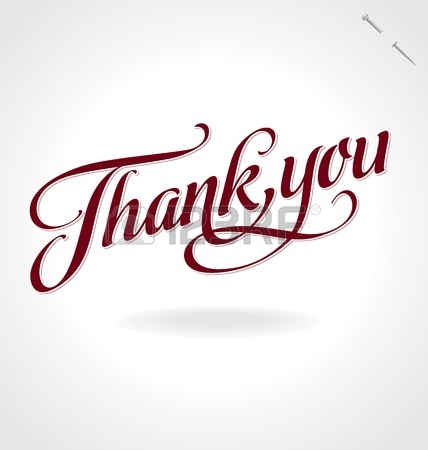 47